Животные жарких стран.
Составила: Шахова Л. В.,
воспитатель ГБДОУ детский сад №79
«Семицветик»
Фрунзенского района г. Санкт-Петербурга.
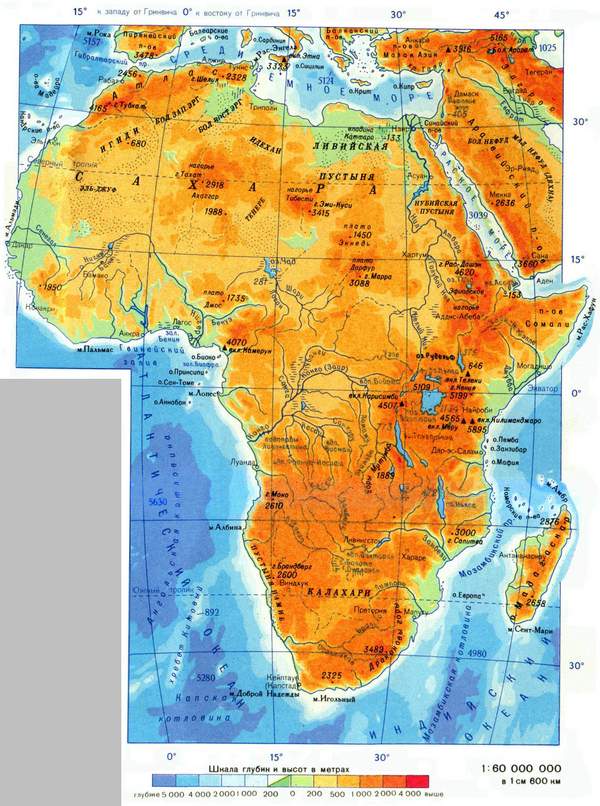 Тихо к берегу подплыл,
 Притаился он, застыл.
 Кто бы в пасть не угодил,
 Вмиг проглотит …
Гривою своей гордится,
Никого здесь не боится.
Царь зверей он не напрасно,
Подходить к нему – опасно.
Когда он в клетке, то приятен,
На шкуре много чёрных пятен.
Он хищный зверь, хотя немножко,
Как лев и тигр, похож на кошку.
Достает своей макушкой
У деревьев до верхушки,
Шея, как высокий шкаф,
Добрый, в пятнышках…
Кто один имеет рог?
Отгадайте!
Кораблик пустыни идет по песку,
Воды по бутыли есть в каждом горбу.
Колючки ему на обед подают,
Везет в караванах товары…
Всем известный тихоход,
 По делам она ползет,
 В панцирь прячется от страха
 Долгожитель…
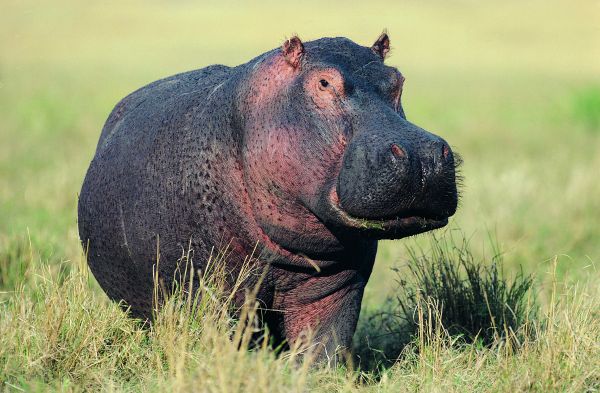 Любит он среди саванны
Принимать в озерах ванны.
только ноздри-то и видно
Над водой, снаружи.
Зверь большой, но безобидный,
Очень неуклюжий.
Носом-шлангом великан
Моется, как в душе.
Этот житель жарких стран
Всех крупней на суше.
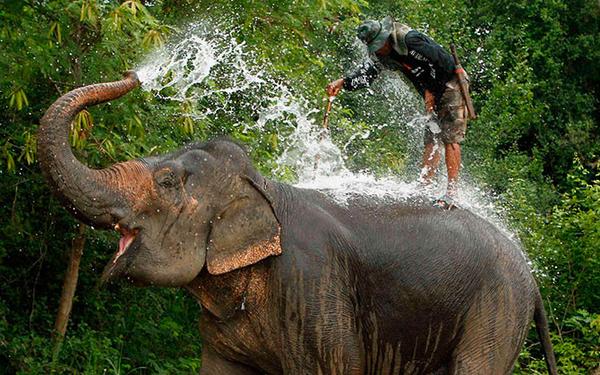 http://
Я лошадка, но не та,
Что бежит в упряжке.
Я от носа до хвоста
В меховой тельняшке.
Чьи ужимки без труда 
 Повторяет детвора? 
 Кто живёт среди лиан? 
 Стая диких ...
(Обезьян!)
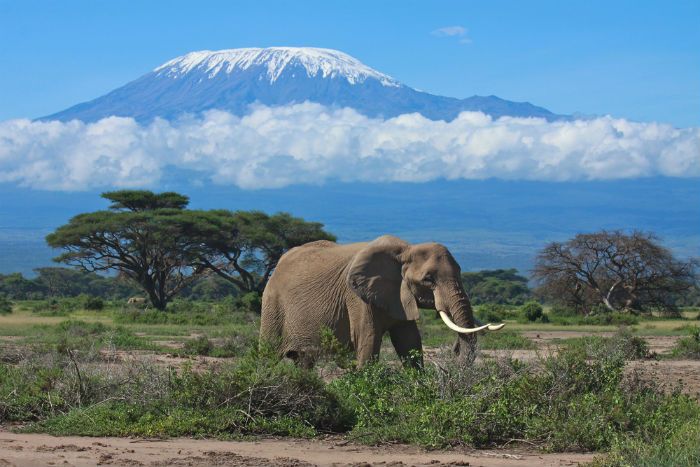 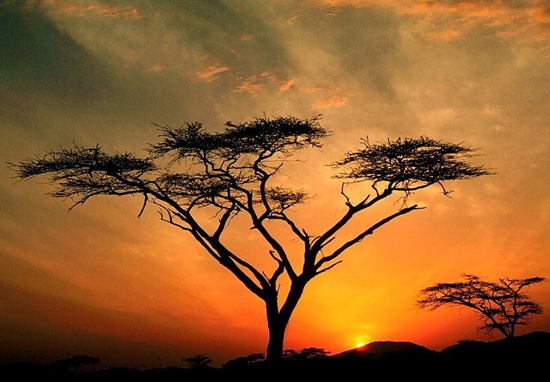 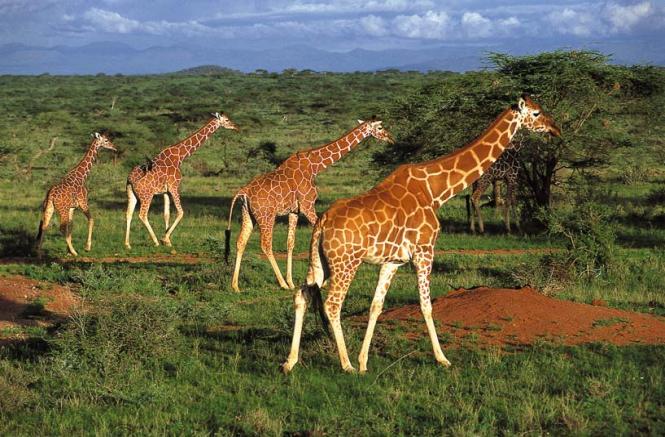 Самый теплый материк
Живописен и велик.
Тут живет среди саванн
Много львов и обезьян.